Мое увлечение«Комнатные цветы»
Павлова Людмила Валентиновна,
Воспитатель МБДОУ №12
Выращивание комнатных растений – всепоглощающее увлечение. С каждым годом комнатные растения становятся все популярнее, и лишь немногие люди отказывают себе в удовольствии обзавестись цветущими или декоративно - лиственными растениями и превратить свое жилье в уютный дом.
«Почему я люблю заниматься 
комнатными растениями?»
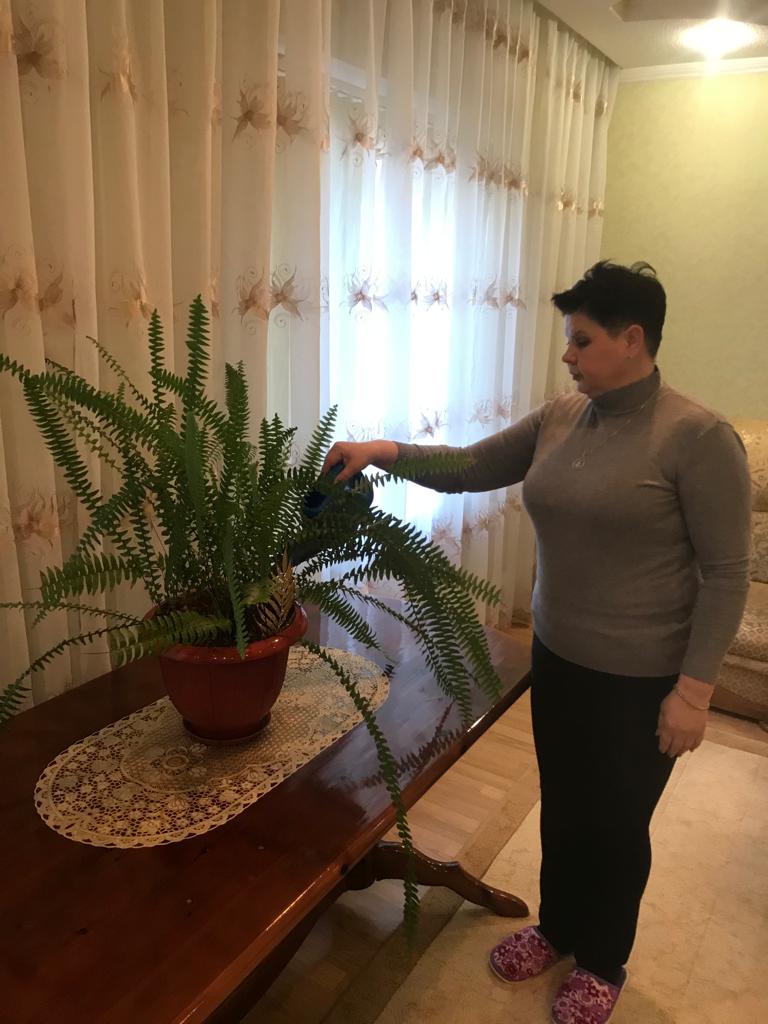 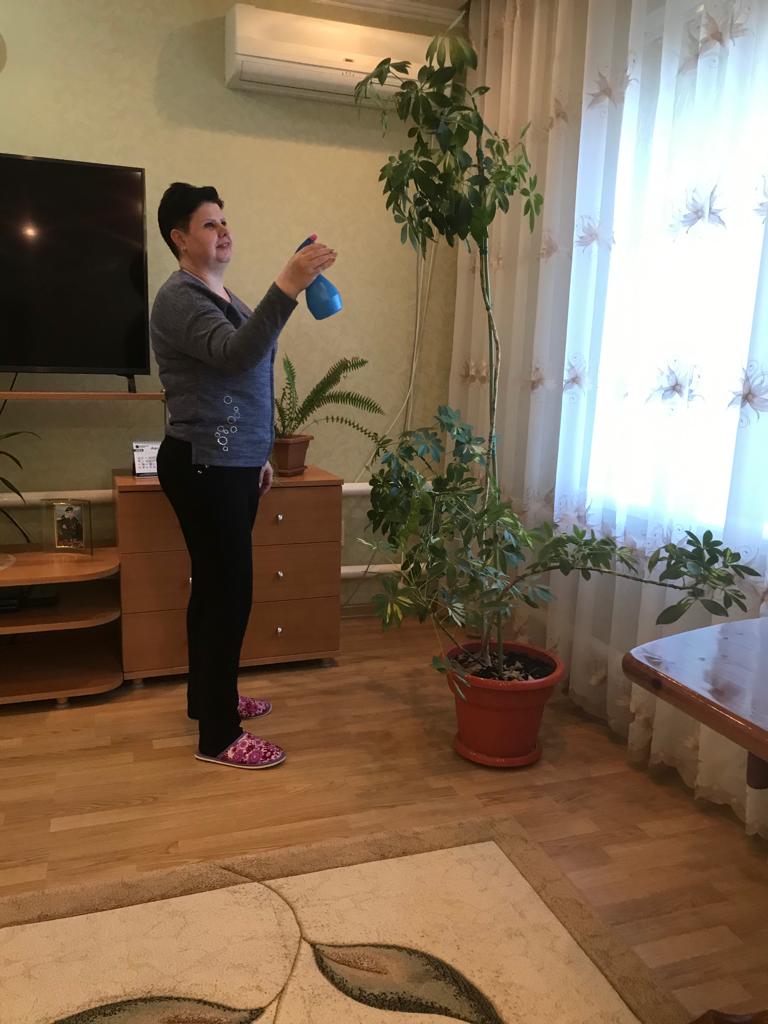 Создают атмосферу уюта и покоя,
в которой мы так нуждаемся в напряженной суете повседневной жизни.
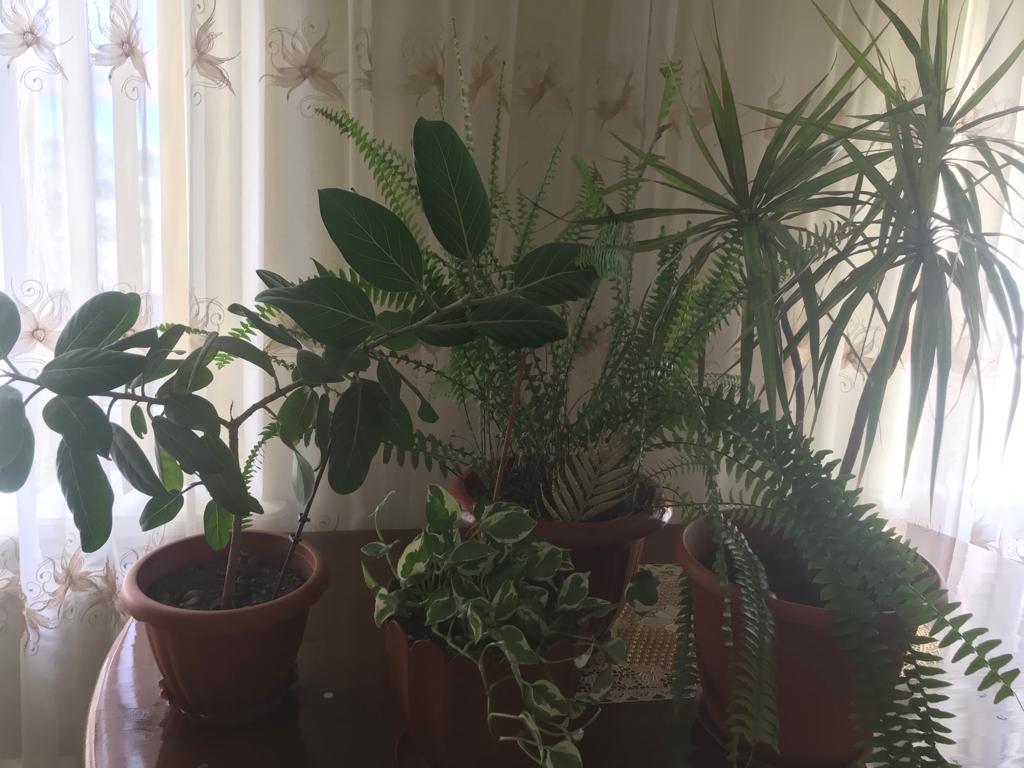 Цветущий оазис в доме.
Суровой зимой и дождливой осенью, когда за окном стоят голые стволы деревьев, а земля скованна морозом, комнатные цветы напоминают лето.
Повышают работоспособность.
Человеческим глазом зеленый цвет воспринимается как наиболее благоприятный и спокойный, что не удивительно, ведь это цвет самой природы, цвет весны и возрождения. Он несет в себе стабильность и мир, человек, выбирающий этот цвет готов к созерцанию, успокоению и принятию вселенской мудрости
Цветы – это образ жизни.
Они изначально заложены в нашем характере, в наших чувствах, нашем понимании прекрасного, возвышенного и печального. Мне очень нравятся декоративно- лиственные и вьющиеся растения.
Комнатные цветы необходимы для работы.
Я работаю воспитателем в детском саду. 
Своих воспитанников я знакомлю не только с разнообразием комнатных цветов, но и с условиями выращивания и ухода за зелеными красавицами.
Повышают самообразование.
Уход за домашними растениями требует знания, умения и любви, потому что они все очень разные.
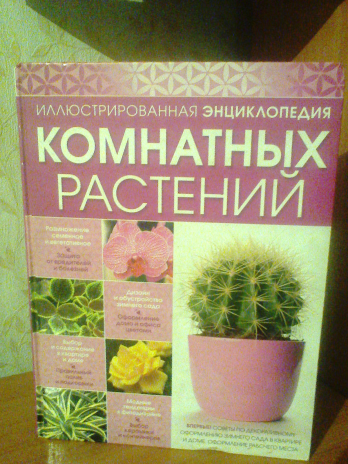 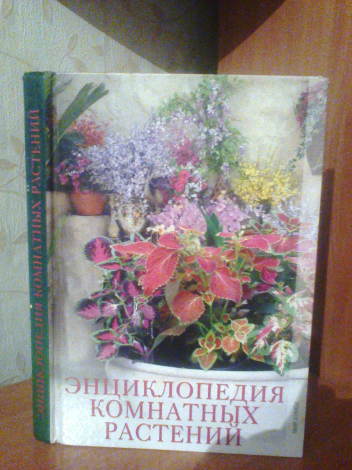 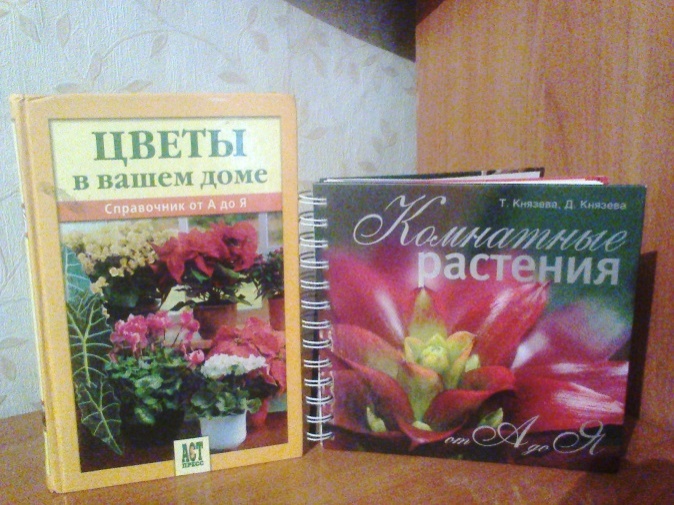 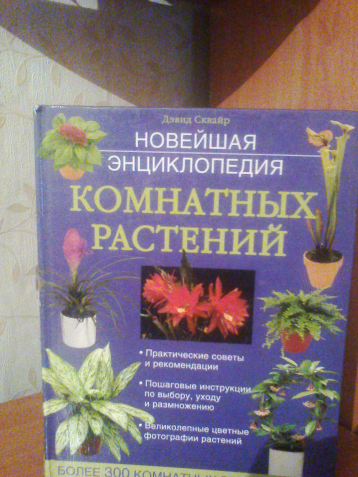 Развивают познавательные процессы.
Растения – это живые организмы и требуют постоянного внимания и трудолюбия. Цветы – душа человека, и чем больше цветов в доме, тем чище душа.
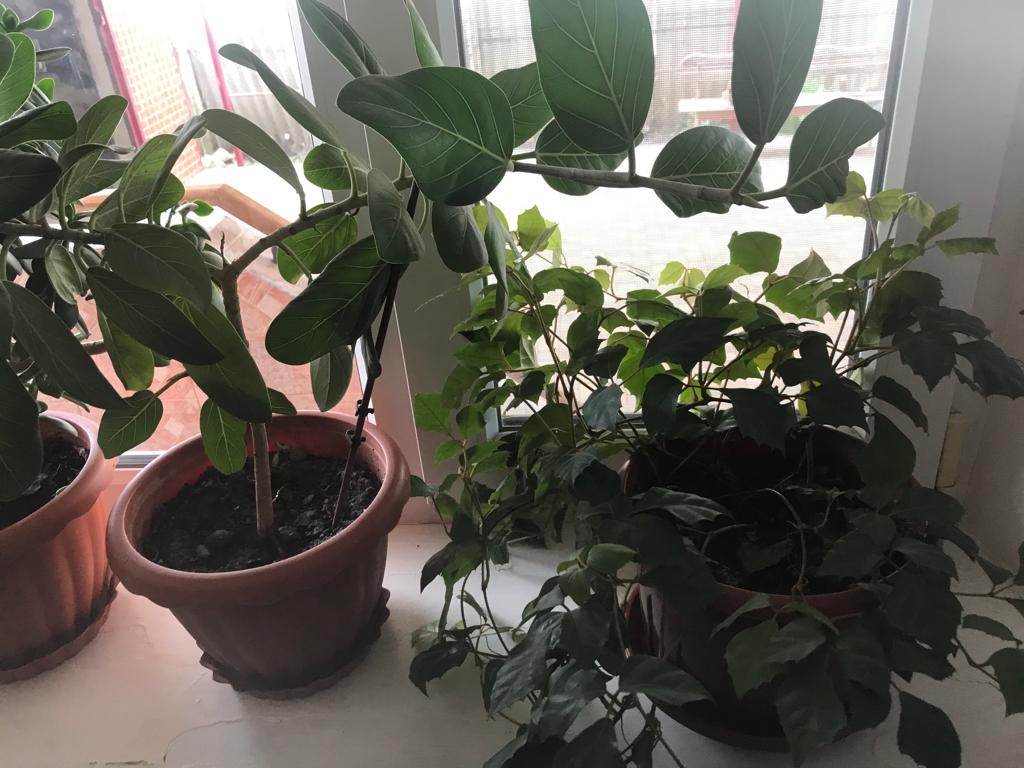 Дарят подарок на День рождения.
Амариллис на протяжении пяти лет расцветает ко дню
 моего рождения.
Желаю вам удачи и творческих успехов, уважаемые коллеги!

СПАСИБО ЗА ВНИМАНИЕ.